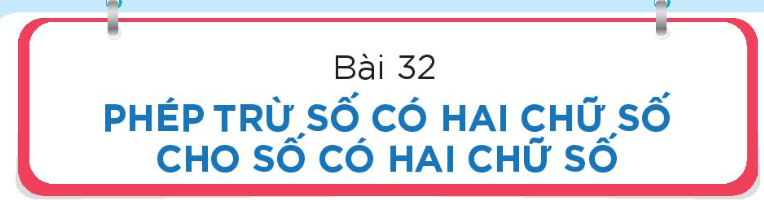 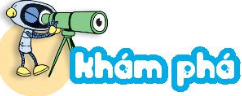 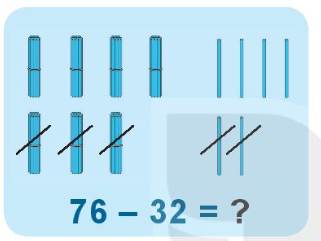 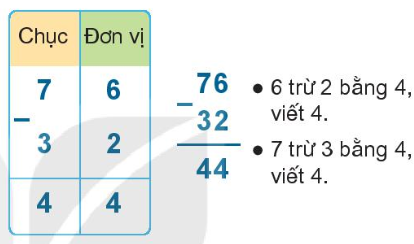 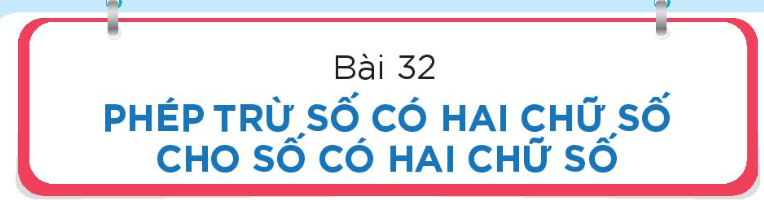 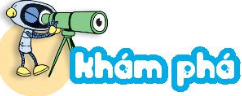 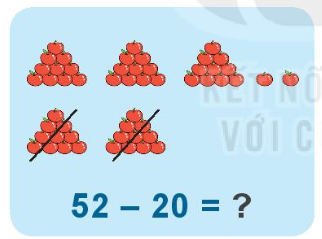 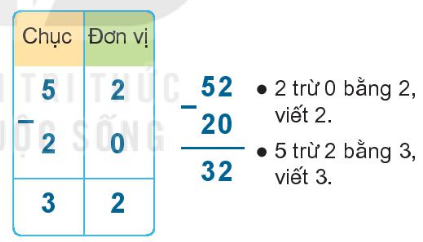 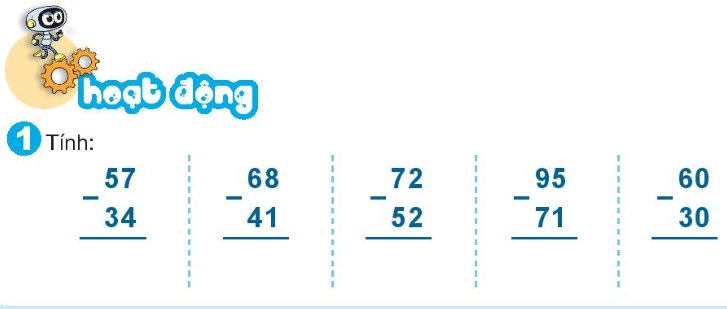 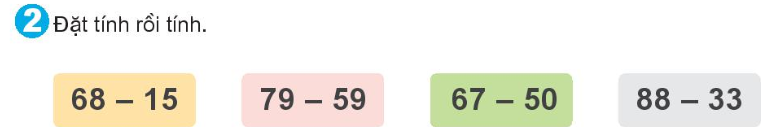 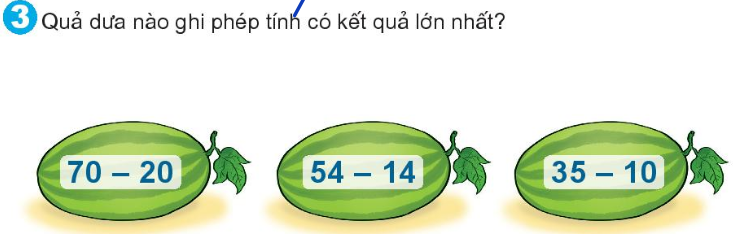 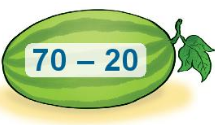 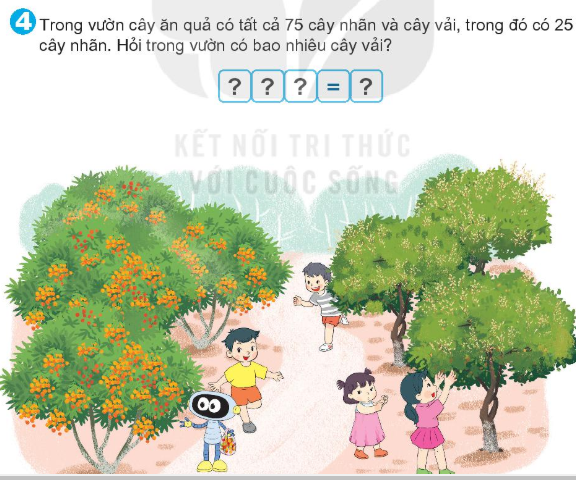 75
-
25
50
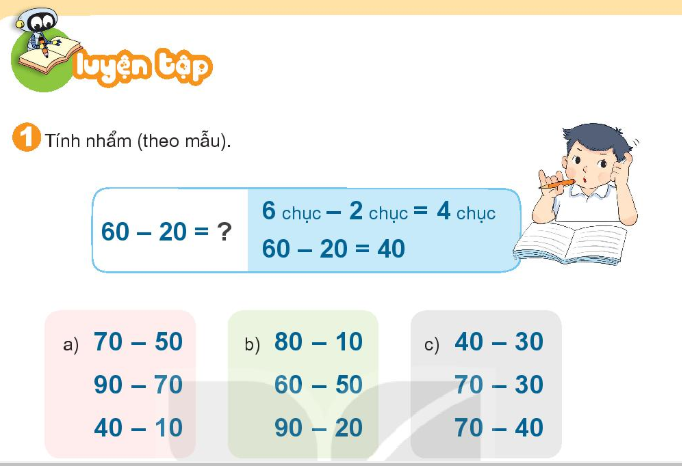 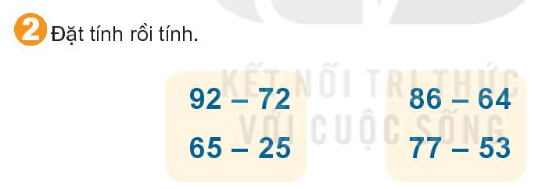 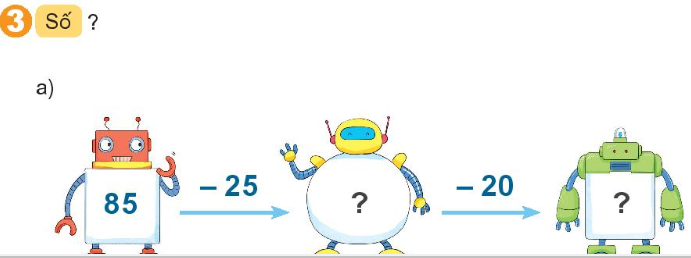 60
40
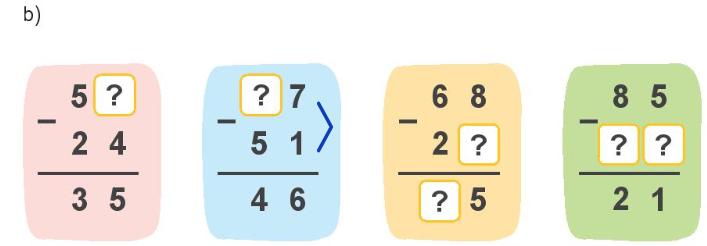 9
9
3
6
4
4
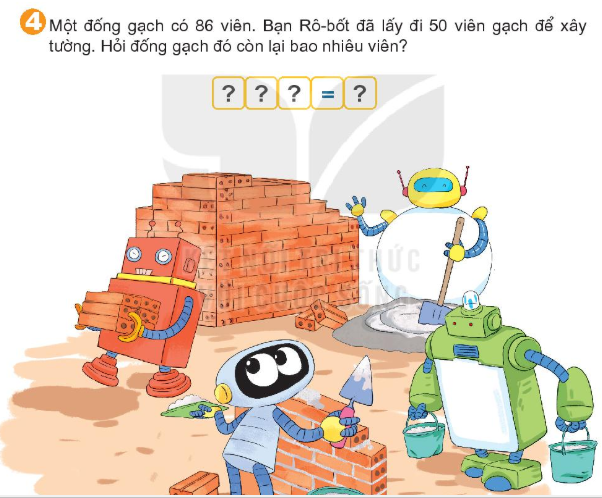 86
-
36
50
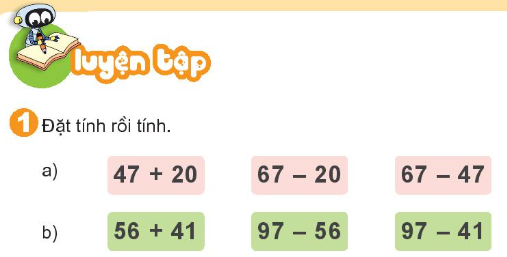 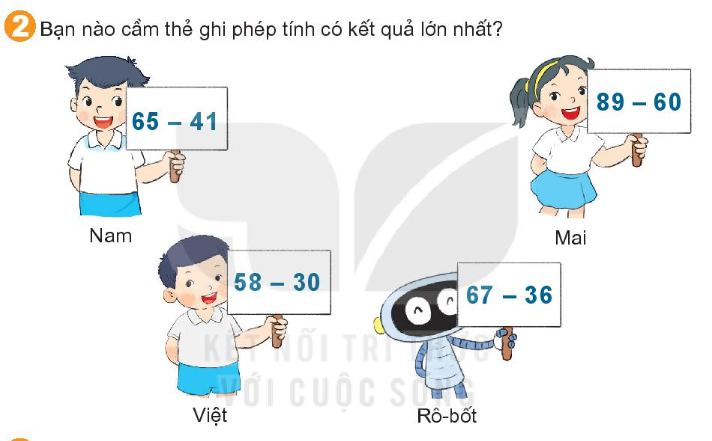 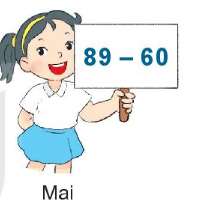 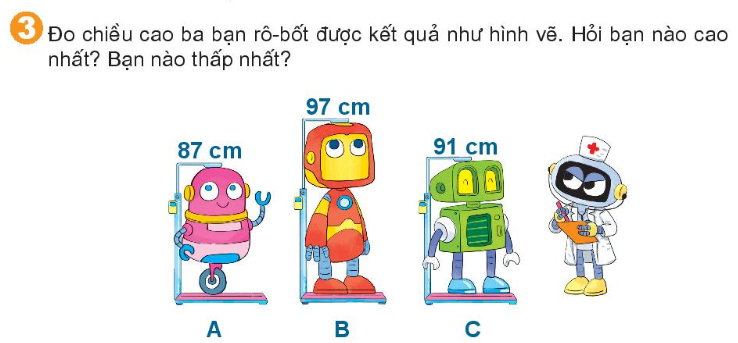 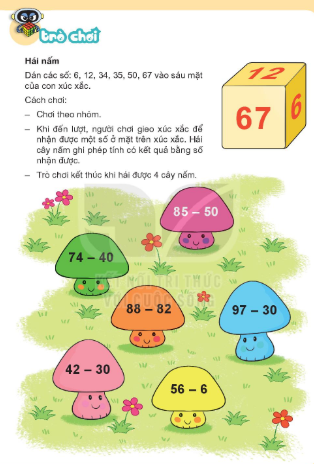